Research Data Management: taster
November 14, 2018, Luxemburg
Gwen Franck
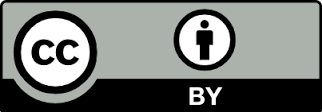 What is “data”? And why does it need managing?
Image courtesy of http://aukeherrema.nl CC-BY
Tell me: what’s your data?
DATA: 'any information that has been collected, observed, generated or created to validate original research findings'

OPEN DATA: ‘Open Data are online, free of cost, accessible data that can be used, reused and distributed provided that the data source is attributed.’
So, either I make my data open for everybody or not at all? Is there no middle ground?
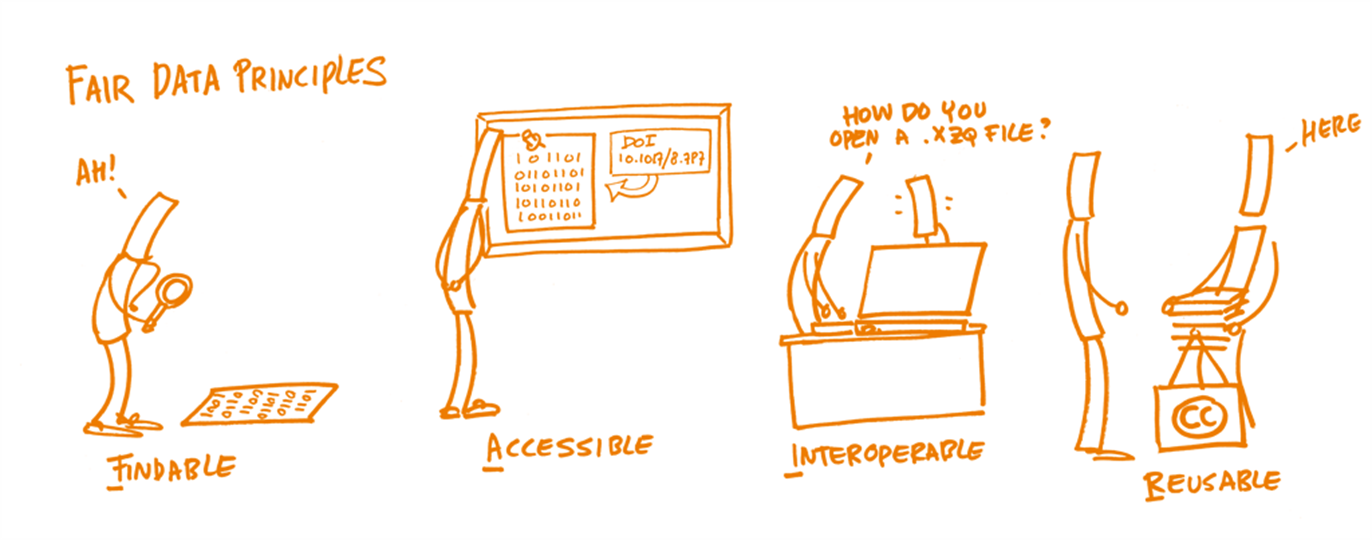 Making data FAIR
Findable – Assign persistent IDs, provide rich metadata, register in a searchable resource,... 
Accessible - Retrievable by their ID using a standard protocol, metadata remain accessible even if data aren’t...
Interoperable - Use formal, broadly applicable languages, use standard vocabularies, qualified references...
Reusable - Rich, accurate metadata, clear licences, provenance, use of community standards 
www.force11.org/group/fairgroup/fairprinciples
[Speaker Notes: Working in a FAIR way can help you to deal with the first part of the previous slide.  

It’s becoming an international ambition to make data FAIR. We’ve put sugggestions back to the EC and they are reworking the guideline, and FAIR concepts will play a role. 
As always, namedropping is easy, so you do have to think at an early stage about what complying with the FAIR principles means in your situation. 

There are some pointer here to what it means that data are FAIR.]
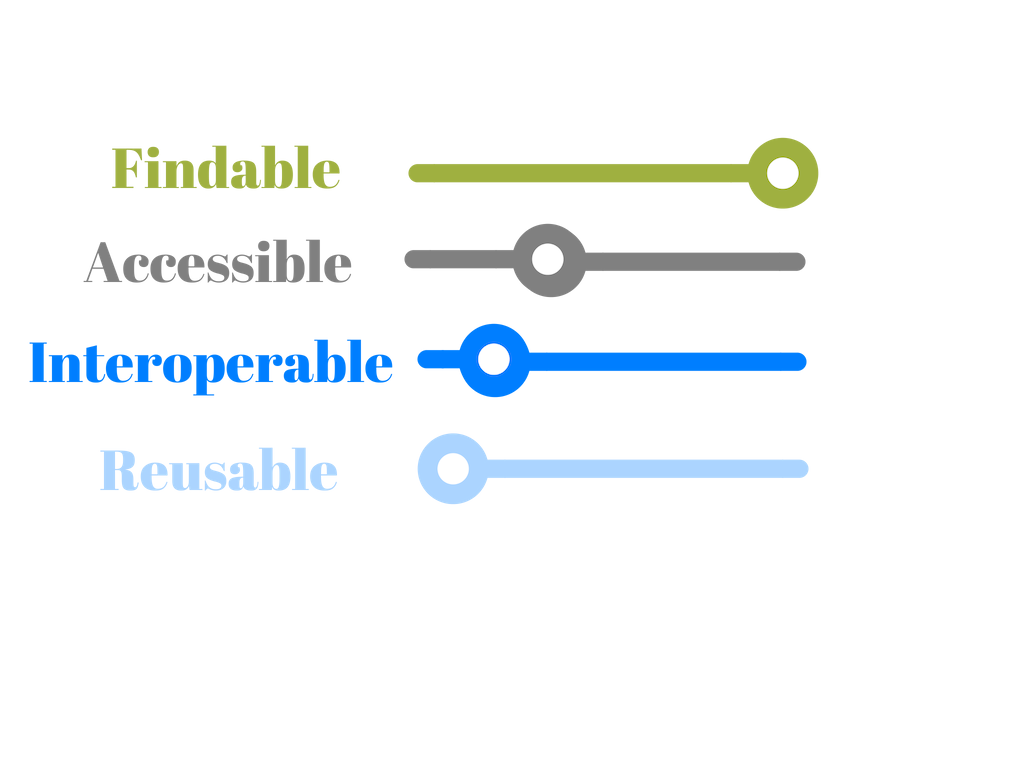 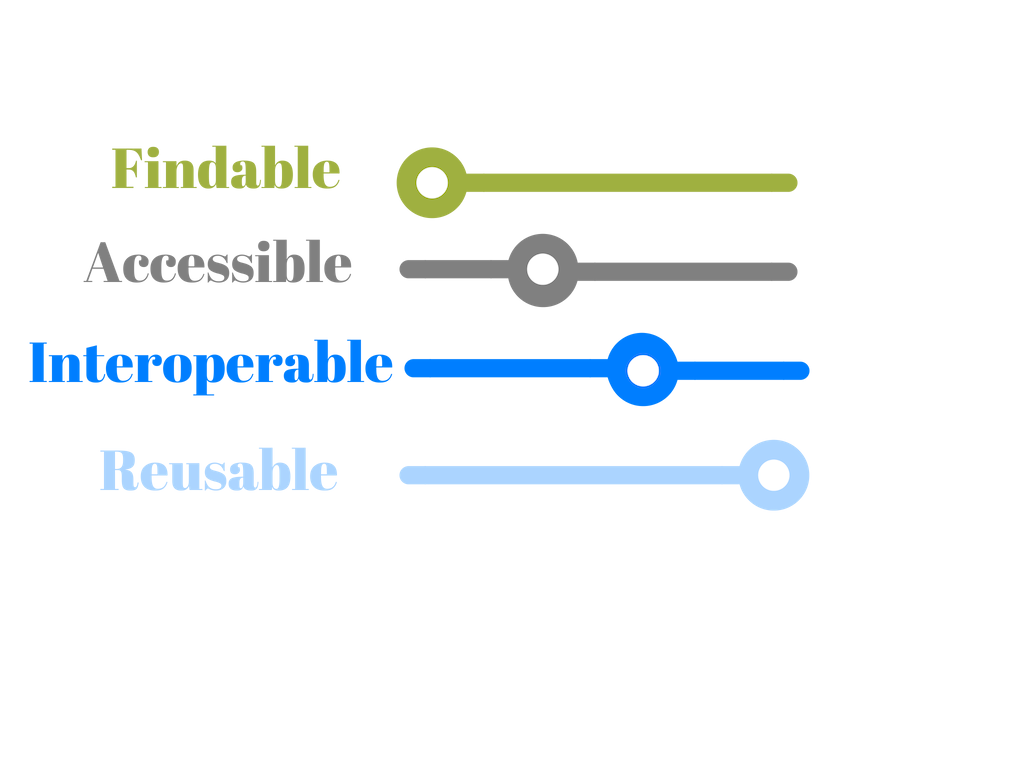 Why manage data?
Make your research easier
Stop yourself drowning in irrelevant stuff
Save data for later
Avoid accusations of fraud or bad science
Write a data paper
Share your data for re-use
Get credit for it
[Speaker Notes: You may know the old saying “We do not learn for school, but for life”. For planning and carrying out data management we’d like to encourage a similar attitude in researchers and other stakeholders. 

There are lots of reasons to manage research data. You may be required to explain how you will manage your data by your funder or university. Ultimately though, it’s to make your research easier. If data are properly documented and organised, you can stop yourself drowning in irrelevant stuff and find the data when you need it – for example to validate findings. By managing your data you can also more easily share it with others to get more credit and impact. 

Well-managed data opens up opportunities for re-use, integration and new science. And RDM is just part of a researcher’s life…]
Managing my data, ok, but why do I need to make it open?
It’s part of good research practice
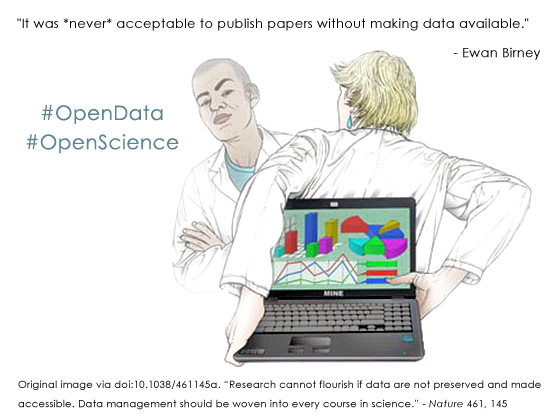 [Speaker Notes: I like the quote from Ewan Birney that it was never acceptable to publish papers without making data available. If you can evidence and validate your findings, how do others know that they’re right?]
Cut down on academic fraud
www.nature.com/news/2011/111101/full/479015a.html
[Speaker Notes: Sharing data also cuts down on academic fraud. You’ve probably come across the case of Diederik Stapel – a former professor of social psychology at Tilberg University in the Netherlands. He had literally been making up data to support his hypotheses and various headlines had been picked up by the media e.g. meat eaters are more selfish than vegetarians. Some students questioned the results and the whole story unravelled, showing this had been going on for years. What’s troubling is that this had gone unnoticed. The data weren’t made available and checked, so such a history of fraud could develop.]
Validation of results
“It was a mistake in a spreadsheet that could have been easily overlooked: a few rows left out of an equation to average the values in a column.

The spreadsheet was used to draw the conclusion of an influential 2010 economics paper: that public debt of more than 90% of GDP slows down growth. This conclusion was later cited by the International Monetary Fund and the UK Treasury to justify programmes of austerity that have arguably led to riots, poverty and lost jobs.”
www.guardian.co.uk/politics/2013/apr/18/uncovered-error-george-osborne-austerity
[Speaker Notes: The validation of results is key. This article references an inadvertent error in a economics paper by Reinhadt and Rogoff. Missing some rows out of an average gave drastically different results – what was published suggested that countries with 90% debt ratios see their economies shrink by 0.1%. Instead, it should have found that they grow by 2.2% – less than those with lower debt ratios, but not a spiralling collapse. This mistake wasn’t picked up on initially as the data hadn’t been shared. The mistake fed into government policy - the findings of this paper were used as justification for austerity measures in the UK and various other countries in the EU.]
More scientific breakthroughs
“It was unbelievable. Its not science the way most of us have practiced in our careers. But we all realised that we would never get biomarkers unless all of us parked our egos and intellectual property noses outside the door and agreed that all of our data would be public immediately.”   
Dr John Trojanowski, University of  Pennsylvania
www.nytimes.com/2010/08/13/health/research/13alzheimer.html?pagewanted=all&_r=0
[Speaker Notes: Certain research communities have also seen the benefit of sharing data as it speeds up the process of discovery. This article shows how researchers in the field of Alzheimer’s research have agreed as a community to share data immediately to make scientific breakthroughs.]
A citation advantage
A study that analysed the citation counts of 10,555 papers on gene expression studies that created microarray data, showed:

“studies that made data available in a public repository received 9% more citations than similar studies for which the data was not made available” 

Data reuse and the open data citation advantage, 
Piwowar, H. & Vision, T.  https://peerj.com/articles/175
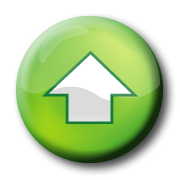 [Speaker Notes: There’s also a citation advantage for individual researchers. This study by Heather Piwowar and Todd Vision looked at 10,555 paper of gene expression studies that had shared the associated microarray data. Those studies that shared data received 9% more citations.]
Increased use and economic benefit
The case of NASA Landsat satellite imagery of the Earth’s surface:
Since 2009
Up to 2008
Freely available over the internet

Google Earth now uses the images

Transmission of 2,100,000 
scenes per year.

Estimated to have created value for the environmental management industry of $935 million, with direct benefit of more than $100 million per year to the US economy

Has stimulated the development of applications from a large number of companies worldwide
Sold through the US Geological Survey for US$600 per scene

Sales of 19,000 scenes per year

Annual revenue of $11.4 million
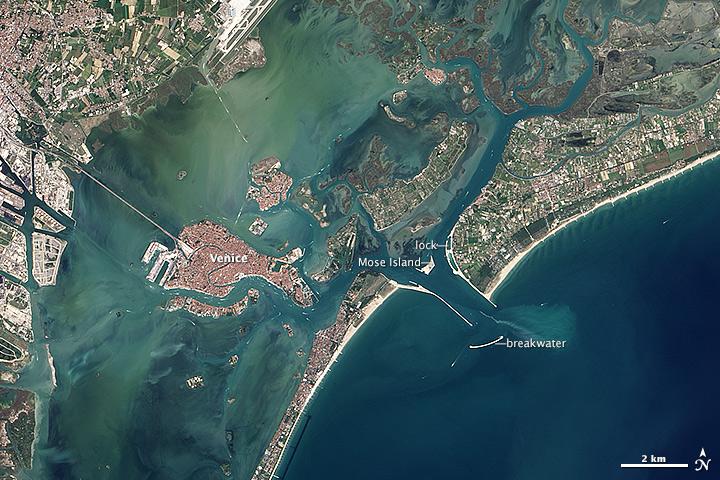 http://earthobservatory.nasa.gov/IOTD/view.php?id=83394&src=ve
[Speaker Notes: There’s also an economic benefit, as seen by the case of the NASA landsat satellite images. These were sold until 2008 for $600 a scene. Now they’re freely available and used by Google Earth. Previously they sold 19,000 images a year, whereas now they transmit 2.1 million. The revenue has gone up incredibly too from $11.4 million to an estimated value of $935 million with direct benefit of more than $100 million. The release has also stimulated the development of applications from companies worldwide.

This case study comes from the Royal Society Report on Science as an Open Enterprise.]
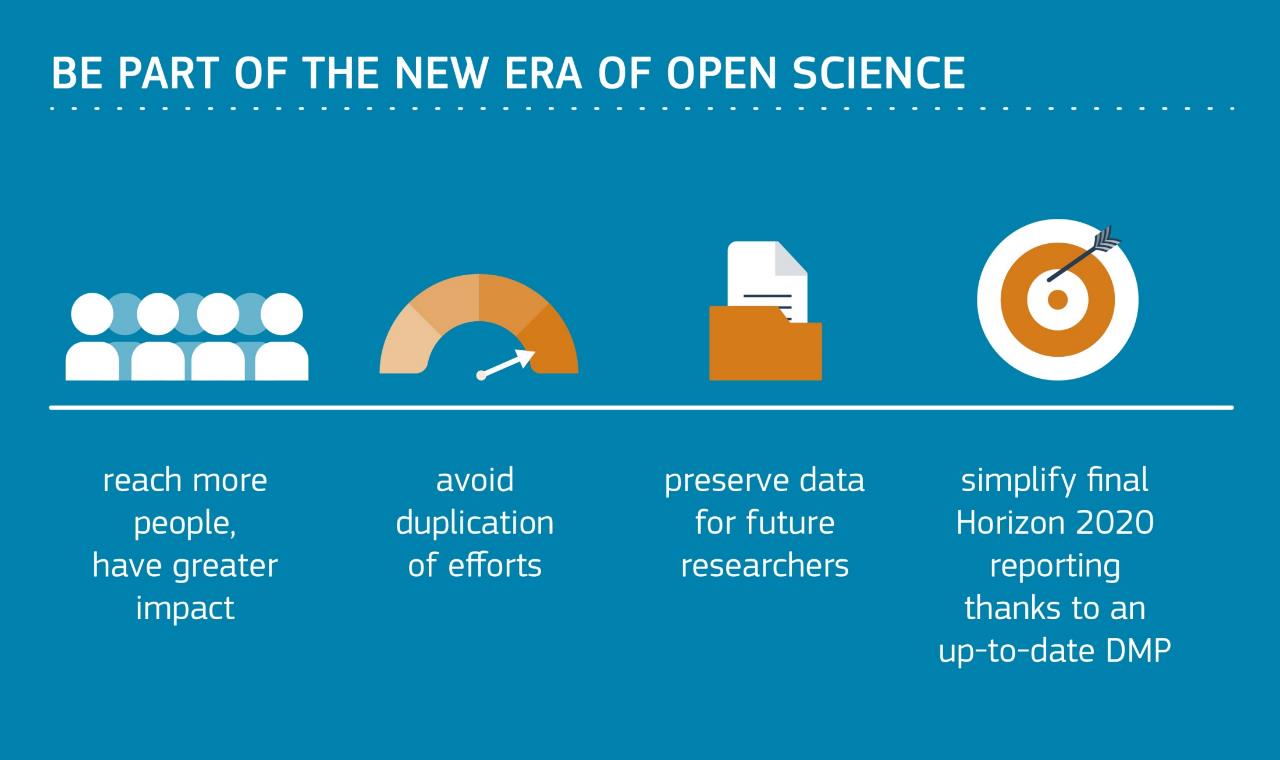 Data Management Plans
Create
Open Data doesn’t just happen - data management planning helps!
Preserve
Document
What data will be created (format, types, volume...)
Standards and methodologies to be used, documentation
How ethics and Intellectual Property will be addressed
Plans for storage and back-up
Plans for data sharing and access 
Strategy for long-term preservation
Share
Use
Store
[Speaker Notes: Not true! Decisions made early on can make sharing your data very difficult (i.e., consent, cleaning, etc.). Data management planning at the start of your project can help.  

What is a Data Management Plan (dmp)?  Essentially, most funders just want evidence at the grant stage that data has been considered – how much will be generated? Usually just a 1-2 page summary covering the expected data to be produced through research along with an idea of what might be shared and how and when it will be shared.  

It is important to stress that funders aren’t expecting something carved in stone at this stage. Projects often change quite radically from what is submitted at the proposal stage and this is ok. Researchers just need to be able to provide evidence that they have thought about the data they might be generating and how it will be managed and shared. 

DMPs are often submitted as part of grant applications, but are useful whenever you’re creating data. Some HEIs are introducing policies that require DMPs for all research undertaken by staff – whether externally funded or   not.]
Data Management Planning
Data Types, Formats, Standards and Capture Methods
Ethics and Intellectual Property
Access, Data Sharing and Reuse
Short-Term Storage and Data Management
Deposit and Long-Term Preservation
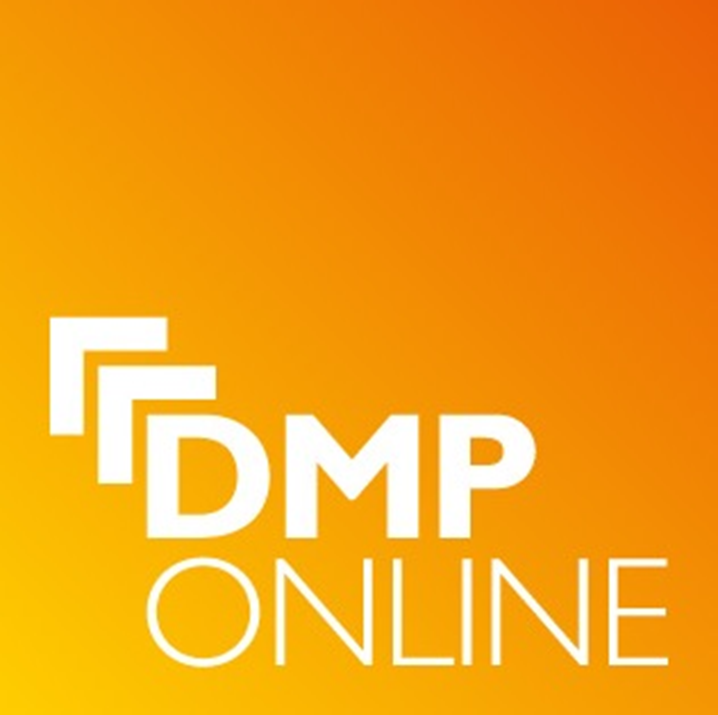 Tip – use existing tools and guidance to help write their plans
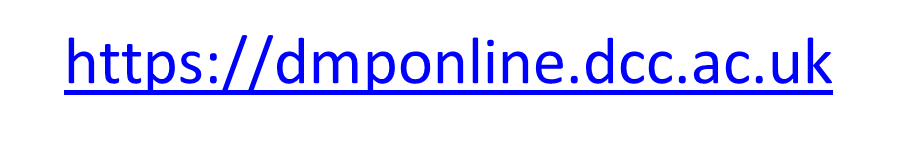 [Speaker Notes: Tim Berners Lee’s 5 star open data model may provide a more user friendly way for researchers to think about being FAIR. 

The 5 star data website offers a quick and user friendly overview of how to implement each level of open data with an example of a table from a pdf paper.]
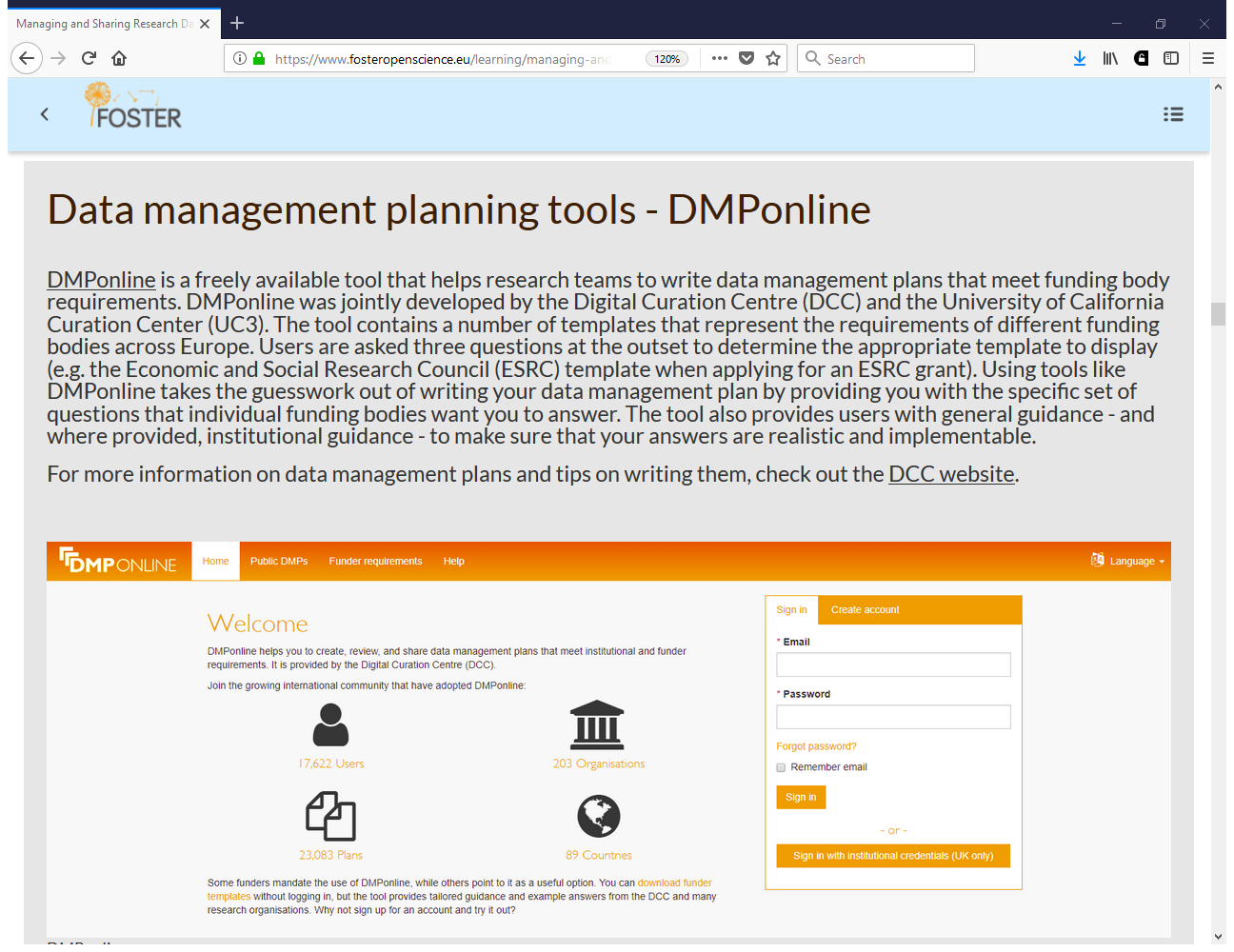 https://www.fosteropenscience.eu/learning/managing-and-sharing-research-data
Guidelines on DMPs
How to develop a DMP www.dcc.ac.uk/resources/how-guides/develop-data-plan 
RDM brochure and template https://dans.knaw.nl/en/about/organisation-and-policy/information-material?set_language=en 
OpenAIRE RDM Handbook https://www.openaire.eu/rdm-handbook 
ICPSR framework for a DMP www.icpsr.umich.edu/icpsrweb/content/datamanagement/dmp/framework.html
So, I am managing my data. Does that mean I have to share it as well? And how do I do that?
Sharing your data
Explain which data will be shared and how (e.g. via repository, under what licence)
My web page is a FAIR way to share my data.
Misconception #1:
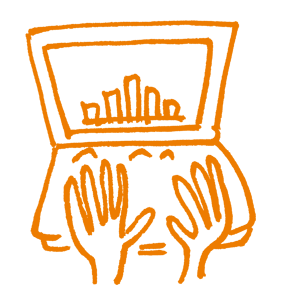 [Speaker Notes: FAIR principles established in 2014 and while not a formal standard, are the community standard for research data outputs. Many funders now endorsing these principles in their policies (e.g., European Commission) and infrastructure providers and R&D projects following these as guiding principles. 

Not easy to find  - not indexed  
Does not have citability so research hers can’t get credit for their work
No guarantees about longer-term accessibility  
Lack of DOI makes linking the data to a related publication ambiguous]
Better options for open data
Domain repository (first choice)
General repository (Figshare, Zenodo)
Institutional repository 
Data journal
Journal supplementary material
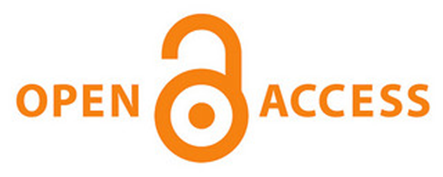 [Speaker Notes: Domain best
General – need to ensure it’s suitable for your use
Institutional – will keep data of low value or data with no other home but may not ensure targeted visibility
Journal – fulfils journal requirements but does not offer repo functionality or longevity required by funders
Web page – may target domain academics and allow manipulation of data and support for living datasets.]
Misconception #2:
I don’t need to decide now if I want to share. I can wait and see what I want to do at the end of my project.
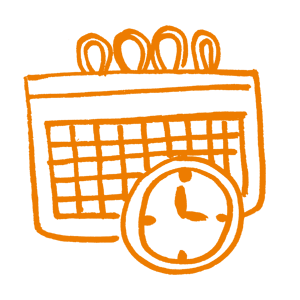 Research data lifecycle
CREATING DATA
CREATING DATA: designing research, DMPs, planning consent, locate existing data, data collection and management, capturing and creating metadata
RE-USING DATA: follow-up research, new research, undertake research reviews, scrutinising findings, teaching & learning
RE-USING DATA
PROCESSING DATA
PROCESSING DATA: entering, transcribing, checking, validating and cleaning data, anonymising data, describing data, manage and store data
GIVING ACCESS TO DATA
ANALYSING DATA
PRESERVING DATA
ANALYSING DATA: interpreting, & deriving data, producing outputs, authoring publications, preparing for sharing
ACCESS TO DATA: distributing data, sharing data, controlling access, establishing copyright, promoting data
PRESERVING DATA: data storage, back-up & archiving, migrating to best format & medium, creating metadata and documentation
Ref: UK Data Archive: http://www.data-archive.ac.uk/create-manage/life-cycle
[Speaker Notes: This research data lifecycle is taken from the UK Data Archive. It shows you the different processes and activities you’ll go through. As I’m sure you all know, data has a life beyond the project end.

Depending on your line of work, you may enter the cycle at ‘half past ten’, by re-using existing data, or at 12 o’clock: 

Creating data: This is when you’ll design the research, write Data Management Plans, negotiate consent agreements, find any existing data you want to reuse, collect/capture your data and create any associated metadata
Processing data: When processing your data, you’ll be entering, transcribing, checking, validating and cleaning it, you may also need to anonymise your data, you should describe it and make sure it’s properly managed and stored.
Analysing data: when you analyse your data you’ll be interpreting it and creating derived data and outputs, you’ll probably also author publications and prepare the data for deposit and sharing.
Preserving data: data repositories play a key role in preserving data: they will make sure it’s properly stored and archived, they will migrate the formats and storage medium and create associated metadata and documentation to explain any changes made
Access to data: it may be that you share your data via a repository or handle access requests yourself. Either way, you need to establish copyright, decide who can have access and promote the data.
Re-using data: data can be re-used in follow-up studies, new research, research reviews, to evidence findings or for teaching and learning. Try to keep an open mind about the different ways in which your data could be re-used and make it as open as possible.]
Misconception #3: If I share my data early, I’ll be scooped!
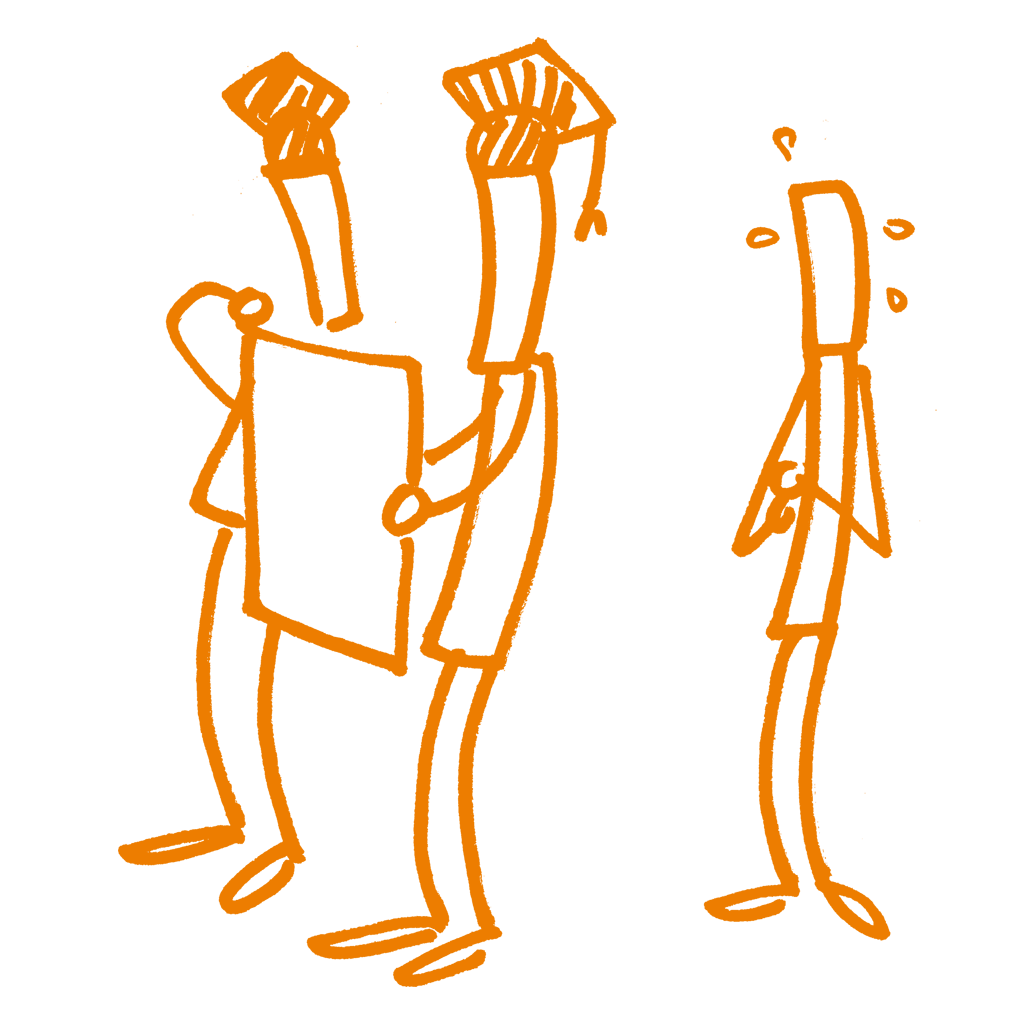 Pre-registration timestamps your work
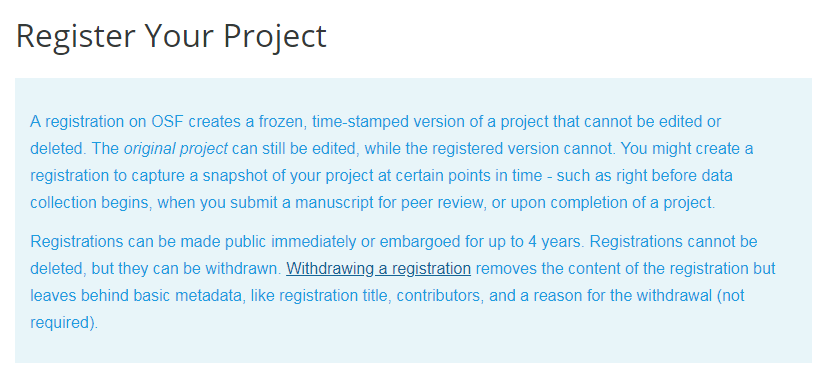 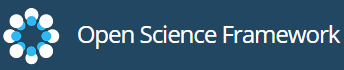 http://help.osf.io/m/registrations/l/524205-register-your-project
[Speaker Notes: Fears about being scooped are common. You can allay those fears by encouraging researchers to pre-register their project so that they have time stamped evidence that they originated the idea.]
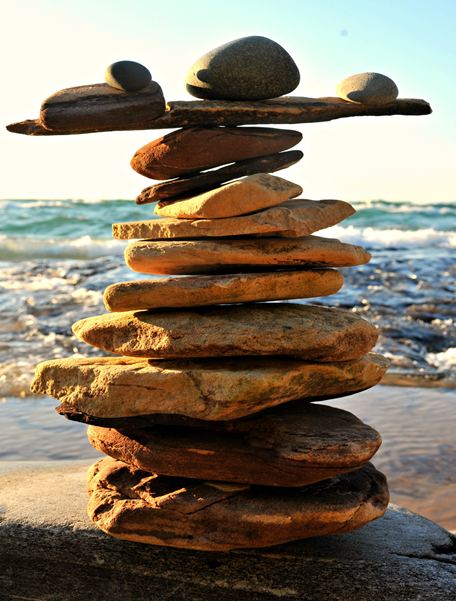 Misconception #4: I have to keep and share everything.
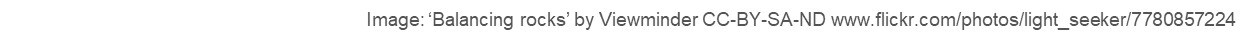 [Speaker Notes: In terms of preservation, it is important to remember that not ALL data has to be retained. Selecting what data needs to be kept is something that only the researcher can do. Essentially, he/she will need to retain any data that underpins published findings to allow for validation of results. Additional data that is not required for validation purposes but is deemed to have longer-term value might also be worth keeping.]
Deciding which data need to be kept after the project ends
Five steps to follow
  Could this data be re-used
  Must it be kept as evidence or for legal reasons
  Should it be kept for its potential value 
  Consider costs – do benefits outweigh cost?
  Evaluate criteria to decide what to keep

5 steps to decide what data to keep
www.dcc.ac.uk/resources/how-guides/five-steps-decide-what-data-keep
[Speaker Notes: Most funders expect enough data to be kept to enable validation of published findings at a minimum. But other data may also have value.

Not always the data – sometimes the code or algorithm more valuable and data can be easily recaptured.]
What should be preserved and shared?
The data needed to validate results in scientific publications (minimally!).
The associated metadata: the dataset’s creator, title, year of publication, repository, identifier etc.
Follow a metadata standard in your line of work, or a generic standard, e.g. Dublin Core or DataCite, and be FAIR.
The repository will assign a persistent ID to the dataset: important for discovering and citing the data.
[Speaker Notes: Re Software etc: you might also think of virtual machines with the corresponding setup information.
In many cases copyright will prevent the archiving of software and tools. The alternative is a sensible description of configuration settings etc.]
What should be preserved and shared? (2)
Documentation: code books, lab journals, informed consent forms – domain-dependent, and important for understanding the data and combining them with other data sources.
Software, hardware, tools, syntax queries, machine configurations – domain-dependent, and important for using the data. (Alternative: information about the software etc.)

Basically, everything that is needed to replicate a study should be available. Plus everything that is potentially useful for others.
[Speaker Notes: Re Software etc: you might also think of virtual machines with the corresponding setup information.
In many cases copyright will prevent the archiving of software and tools. The alternative is a sensible description of configuration settings etc.]
Tip – link data to other outputs for context (reuse)
Open Code
Open Workflows
Open Data
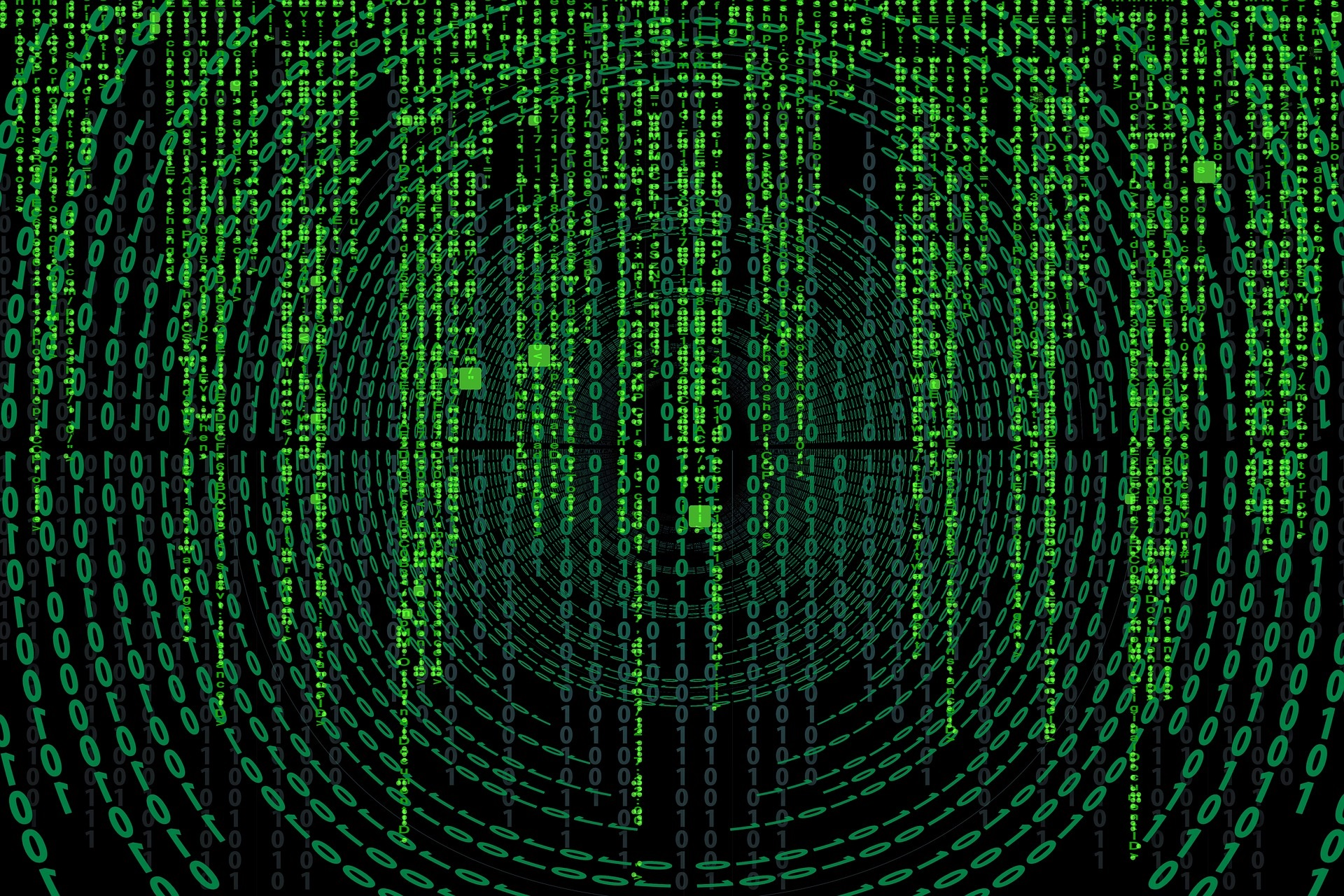 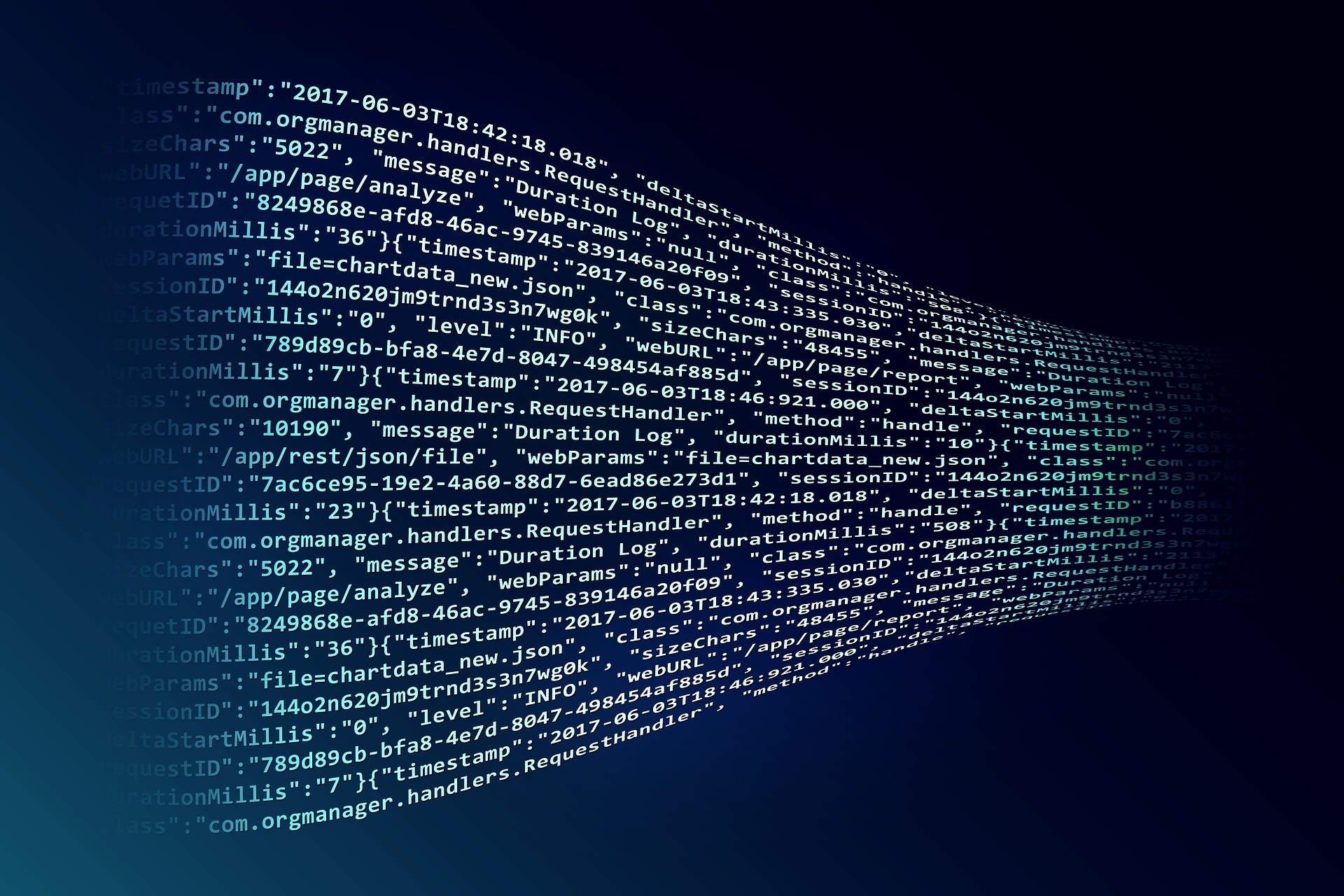 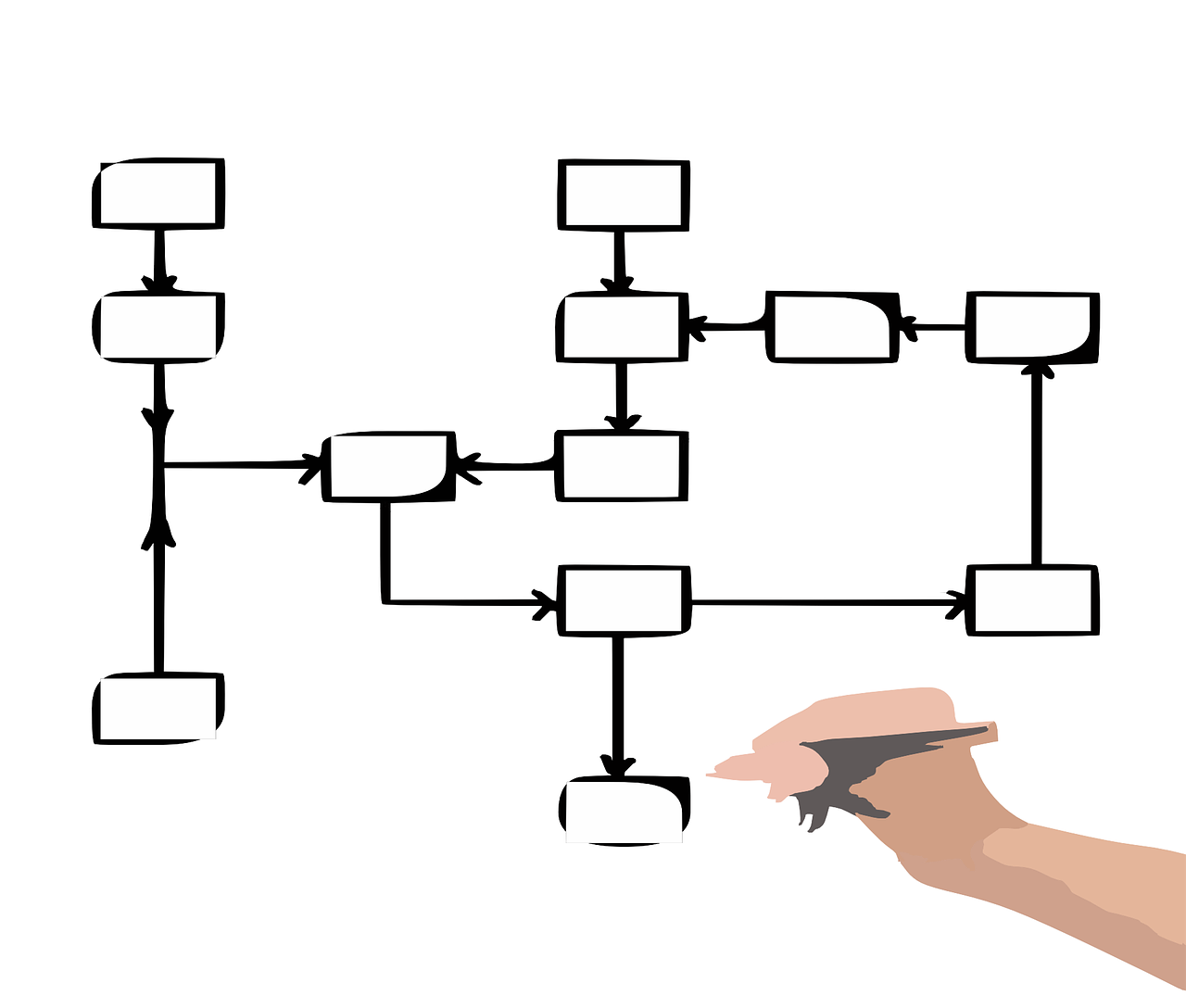 Software created to analyse and/or visualise the data
What steps were taken and in what order?
To support validation and facilitate reuse
Consider who else has a say about sharing data
Collaborators
Research participants
Commercial partners
Data repository
Publishers
Institutions, funders
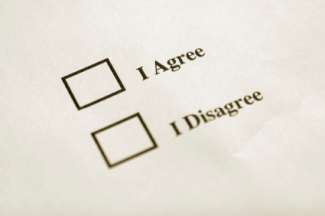 [Speaker Notes: While the researchers themselves will have a key role to play in sharing data, it is important to note that they are not the only stakeholders involved in the process. 

Repository – how will data be made visible? Especially if physical data? 

Support staff – e.g., Library staff to help describe data to make it easier to find and understand.

Research participants – informed consent is required. Anonymisation can be very costly.  

Commercial – identify what can and can’t be shared and make this explicit. Develop consortium agreements that make each partners rights explicit. 

Secondary user – when sharing data, researchers can ask reusers to tick that they accept terms and conditions regarding fair use]
Licensing research data
This DCC guide outlines the pros and cons of each approach and gives practical advice on how to implement your licence
CREATIVE COMMONS LIMITATIONS

		NC	Non-Commercial
		What counts as commercial?

		
		ND	No Derivatives
		Severely restricts use

These clauses are not open licenses
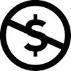 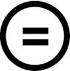 www.dcc.ac.uk/resources/how-guides/license-research-data
Horizon 2020 Open Access guidelines point to:

or
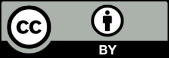 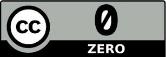 [Speaker Notes: Guidance from the DCC can also help researchers to understand data licensing. This guide outlines the pros and cons of each approach e.g. the limitations of some CC options

The OA guidelines under Horizon 2020 point to CC-0 or CC-BY as a straightforward and effective way to make it possible for others to mine, exploit and reproduce the data. See p11 at: http://ec.europa.eu/research/participants/data/ref/h2020/grants_manual/hi/oa_pilot/h2020-hi-oa-pilot-guide_en.pdf]
EUDAT licensing tool
Answer questions to determine which licence(s) are appropriate to use
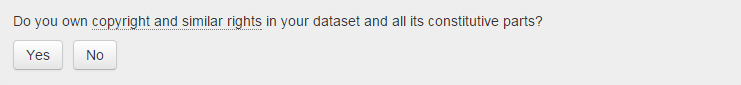 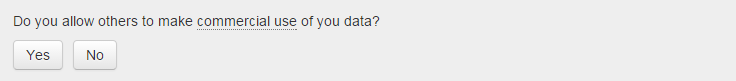 http://ufal.github.io/public-license-selector
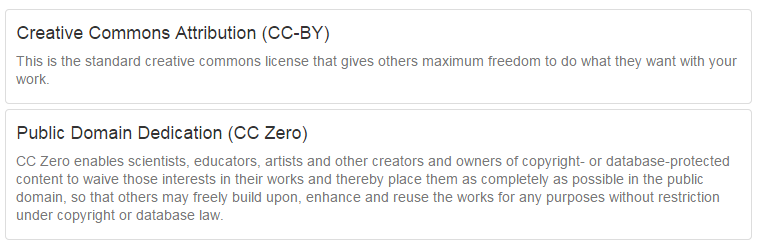 www.fosteropenscience.eu/toolkit
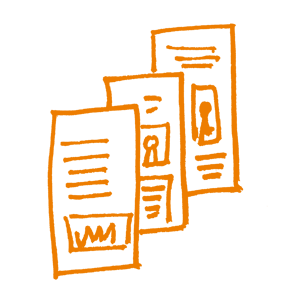 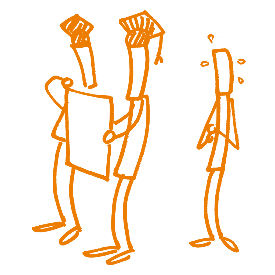 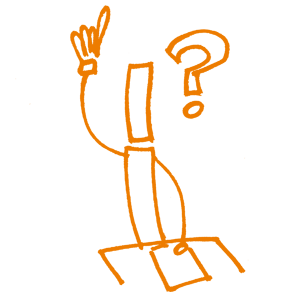 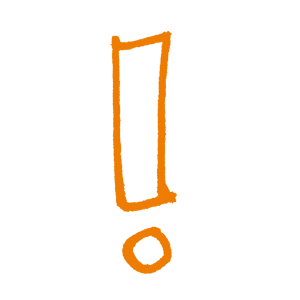 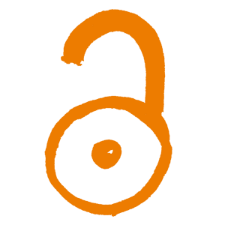 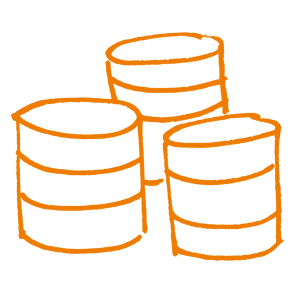 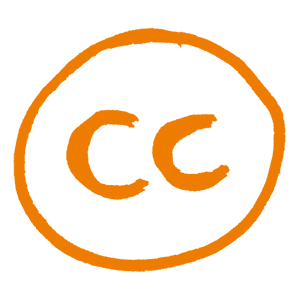 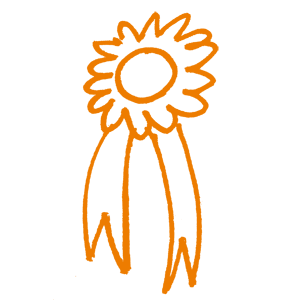 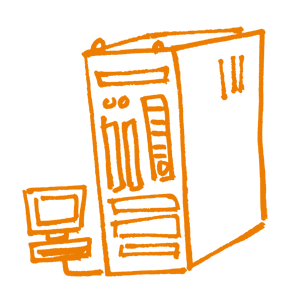 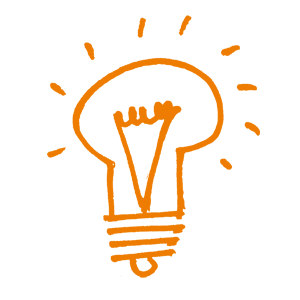 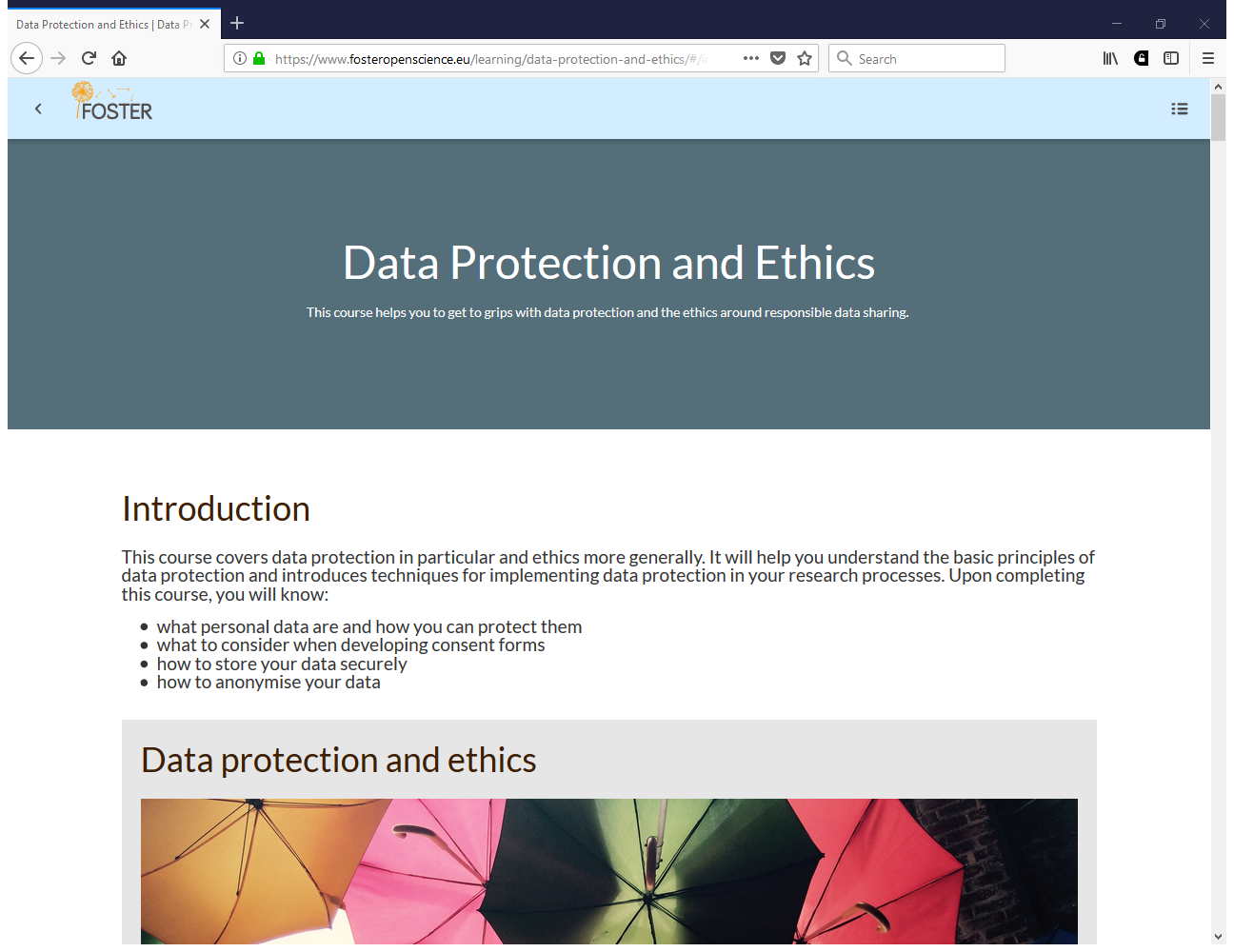 https://www.fosteropenscience.eu/learning/data-protection-and-ethics
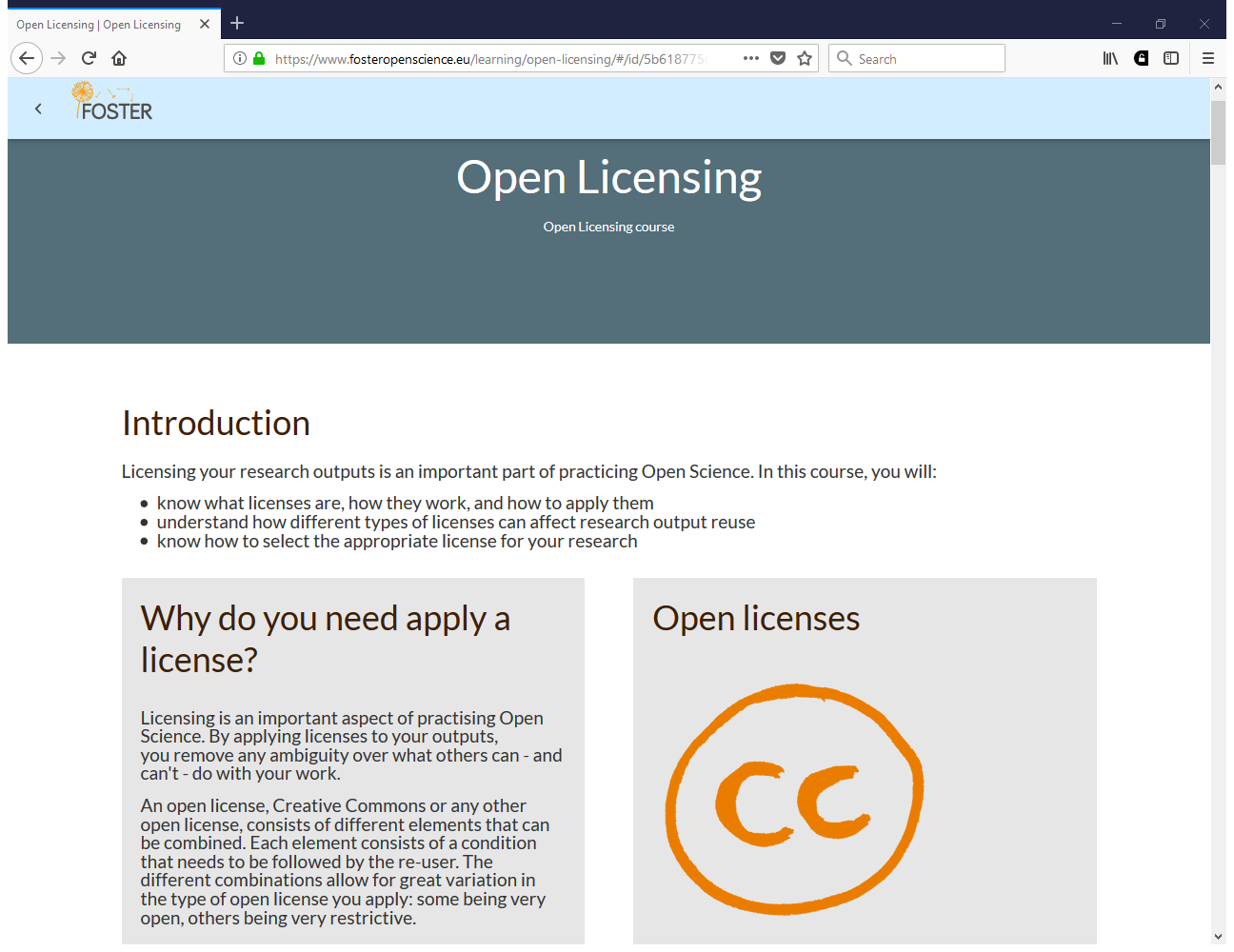 https://www.fosteropenscience.eu/learning/open-licensing
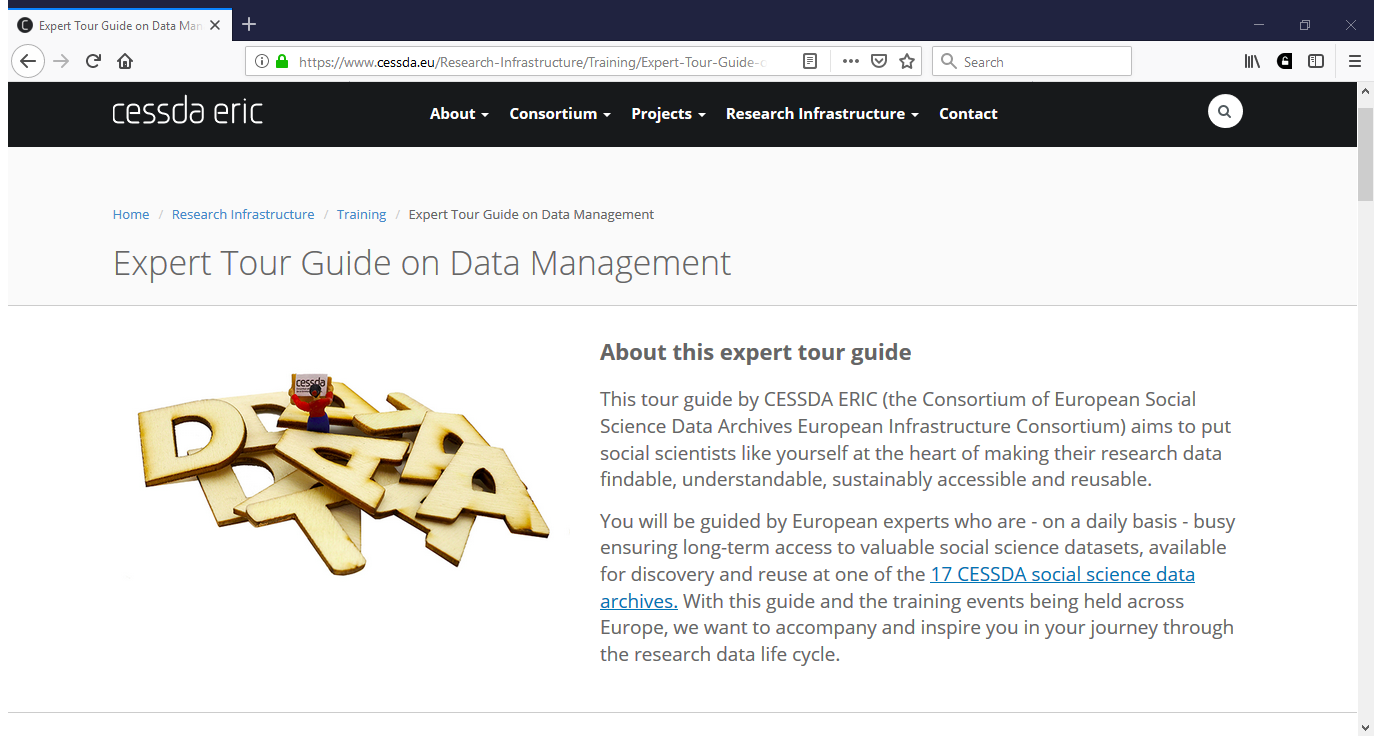 https://www.cessda.eu/Research-Infrastructure/Training/Expert-Tour-Guide-on-Data-Management
This project has received funding from the European Union’s Horizon 2020 research and innovation programme under grant agreement 
No 741839
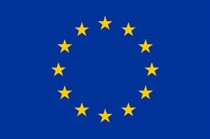 Thank you! Questions?
gwen.franck@eifl.net (g_fra)
Facebook: @fosteropenscience
Twitter: @fosterscience
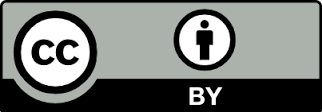 “RDM Taster” by Gwen Franck is available under a CC BY 4.0 license
A big part of this presentation is based on “RDM What Why How” by Iryna Kuchma